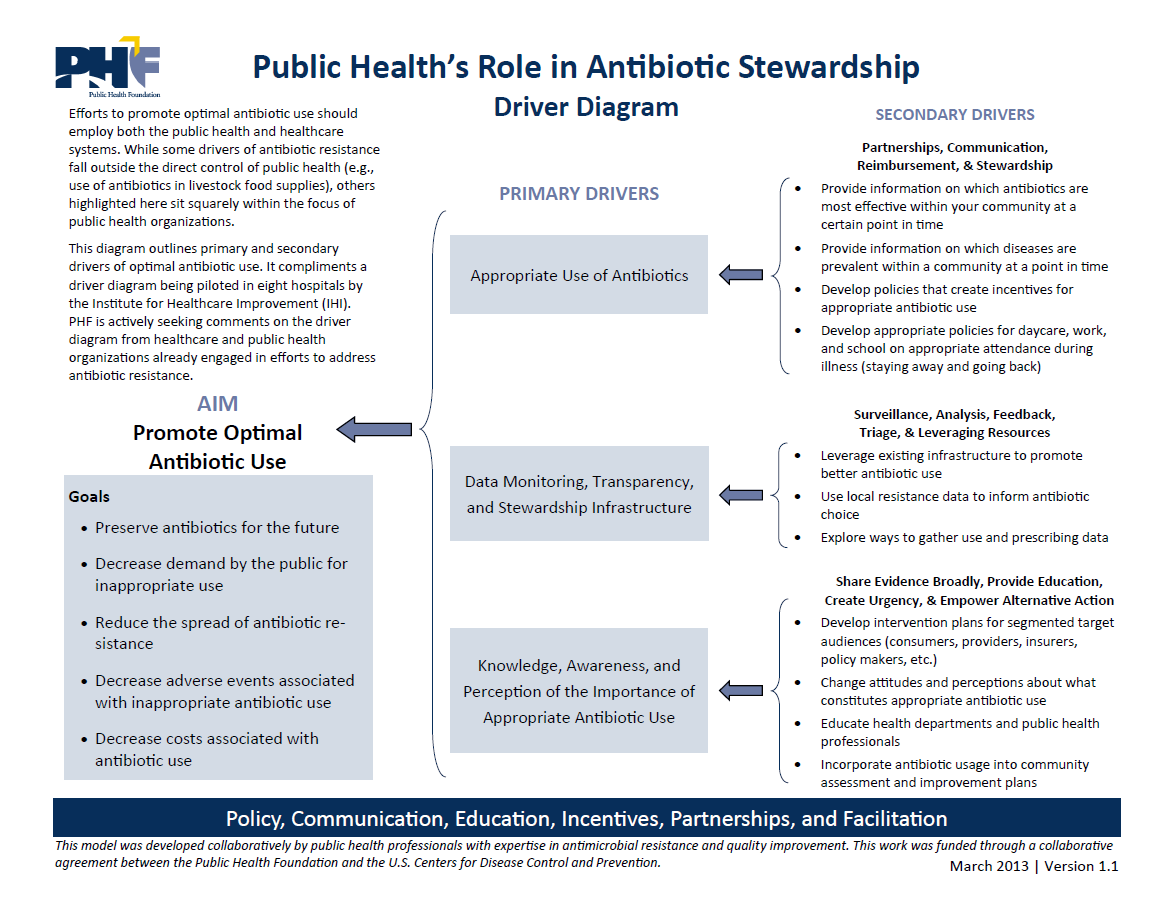 Resources from the Public Health Foundation
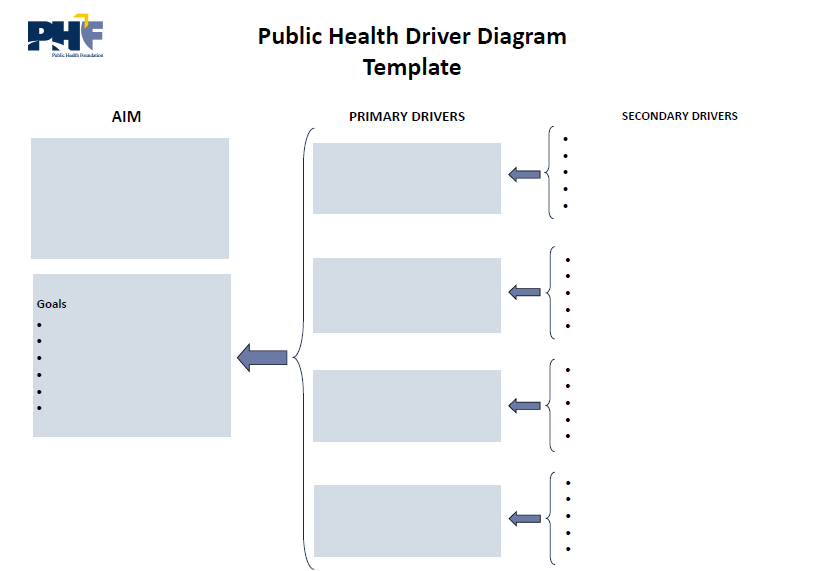 Reduced Hospital 
Readmissions
Visit www.phf.org to learn more about the Public Health Foundation’s quality improvement, performance management, and workforce development initiatives
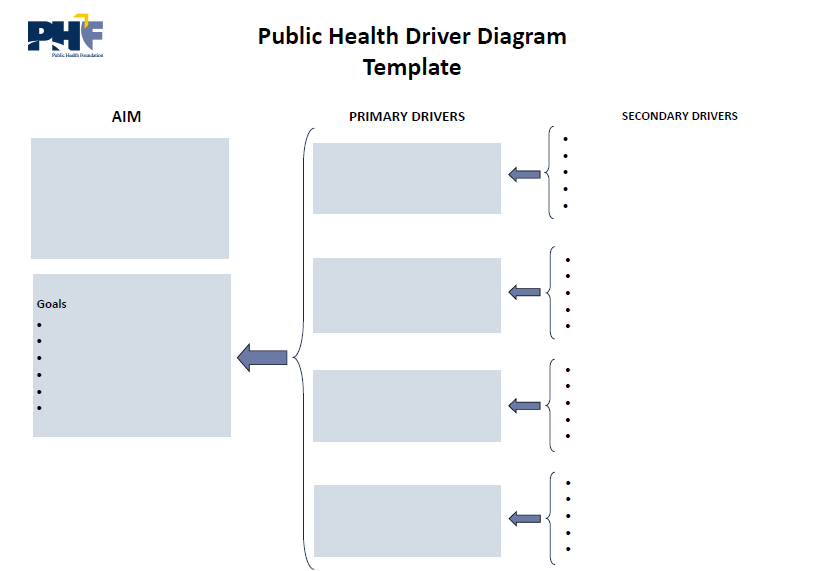 Reduced Hospital 
Readmissions
Visit www.phf.org to learn more about the Public Health Foundation’s quality improvement, performance management, and workforce development initiatives